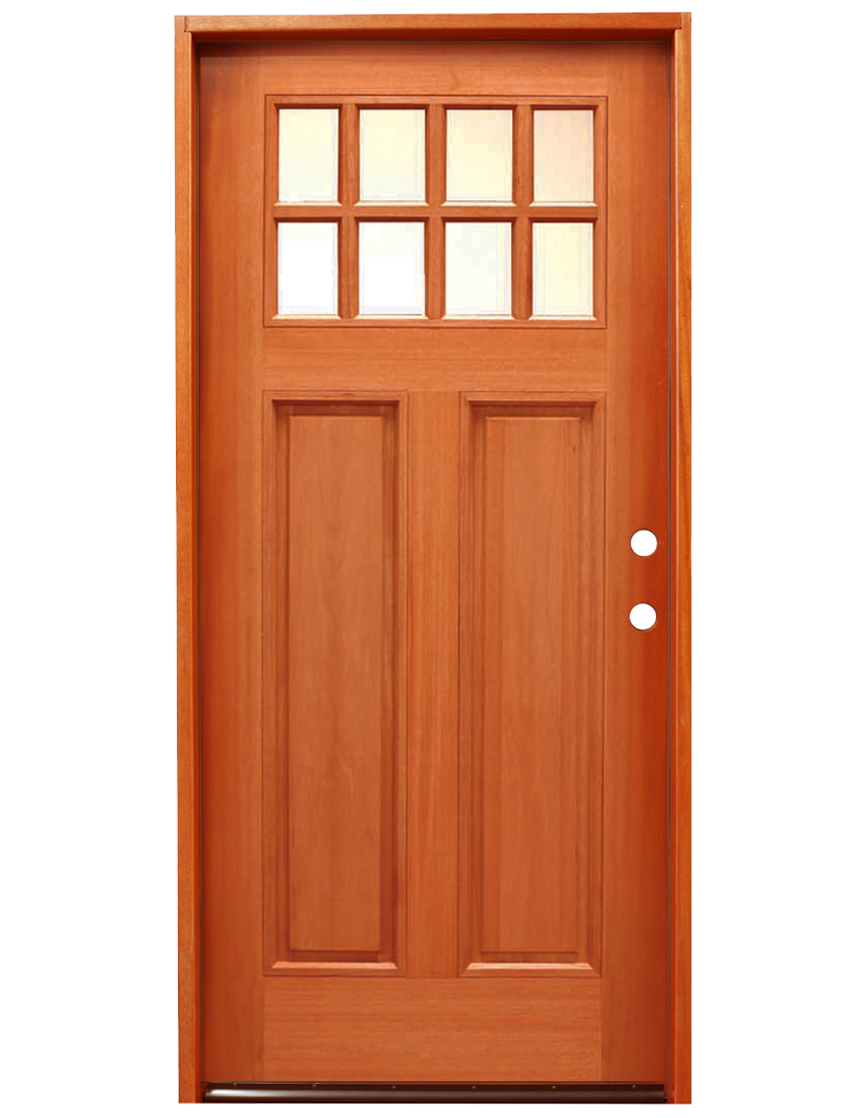 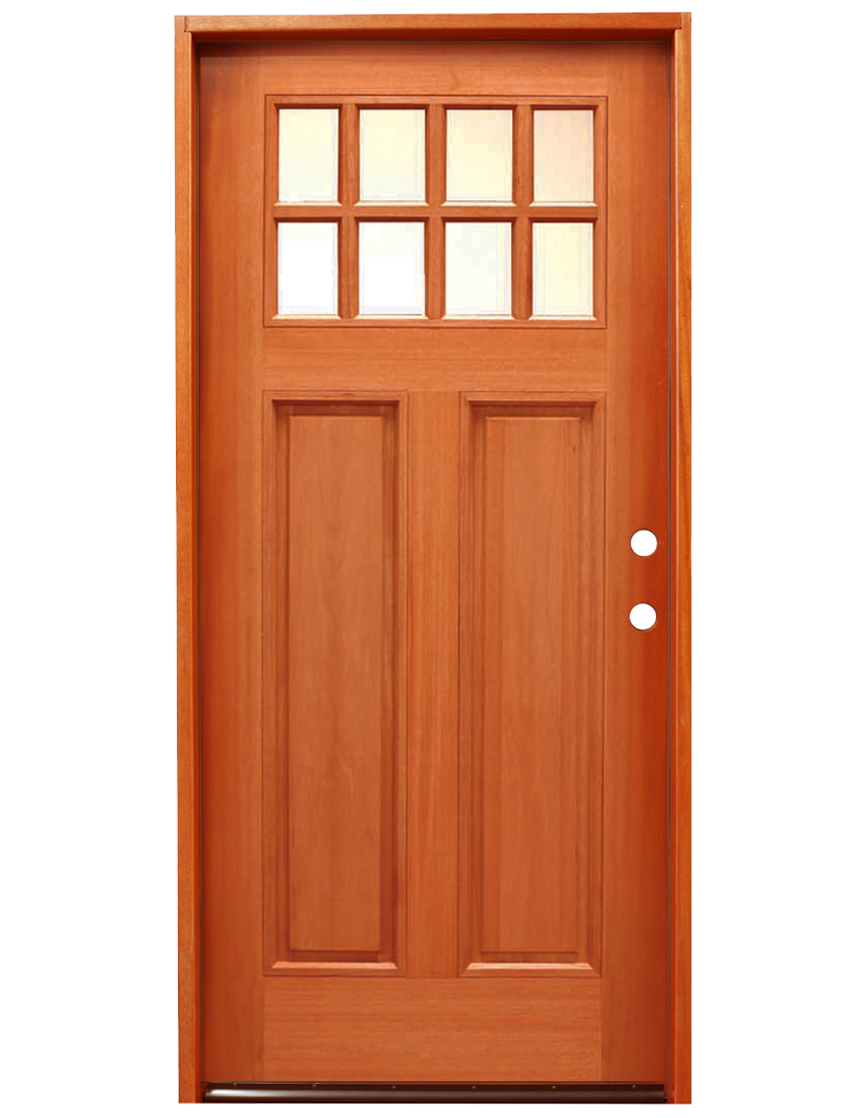 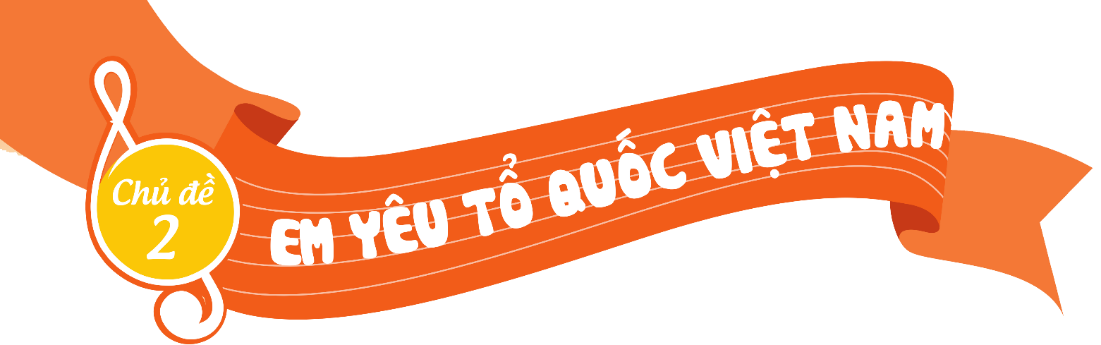 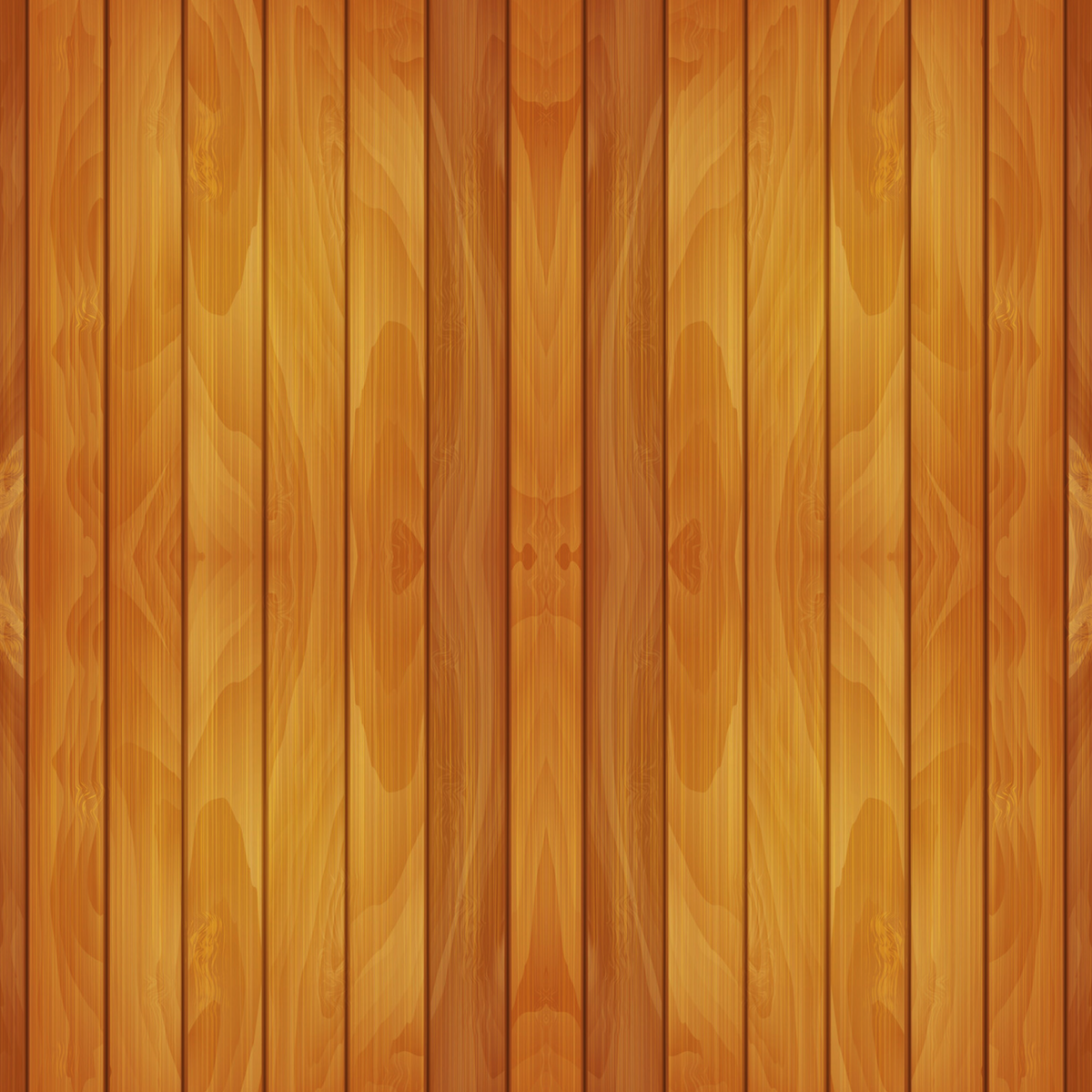 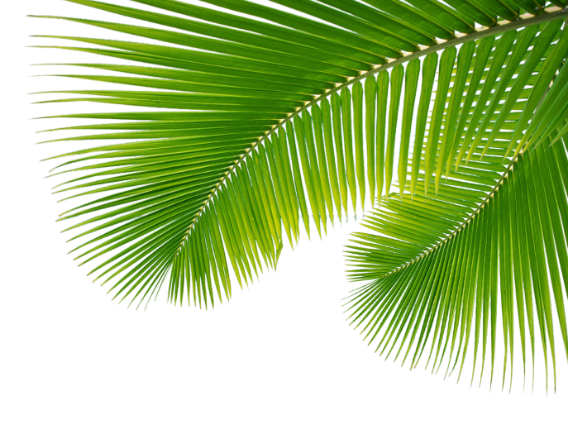 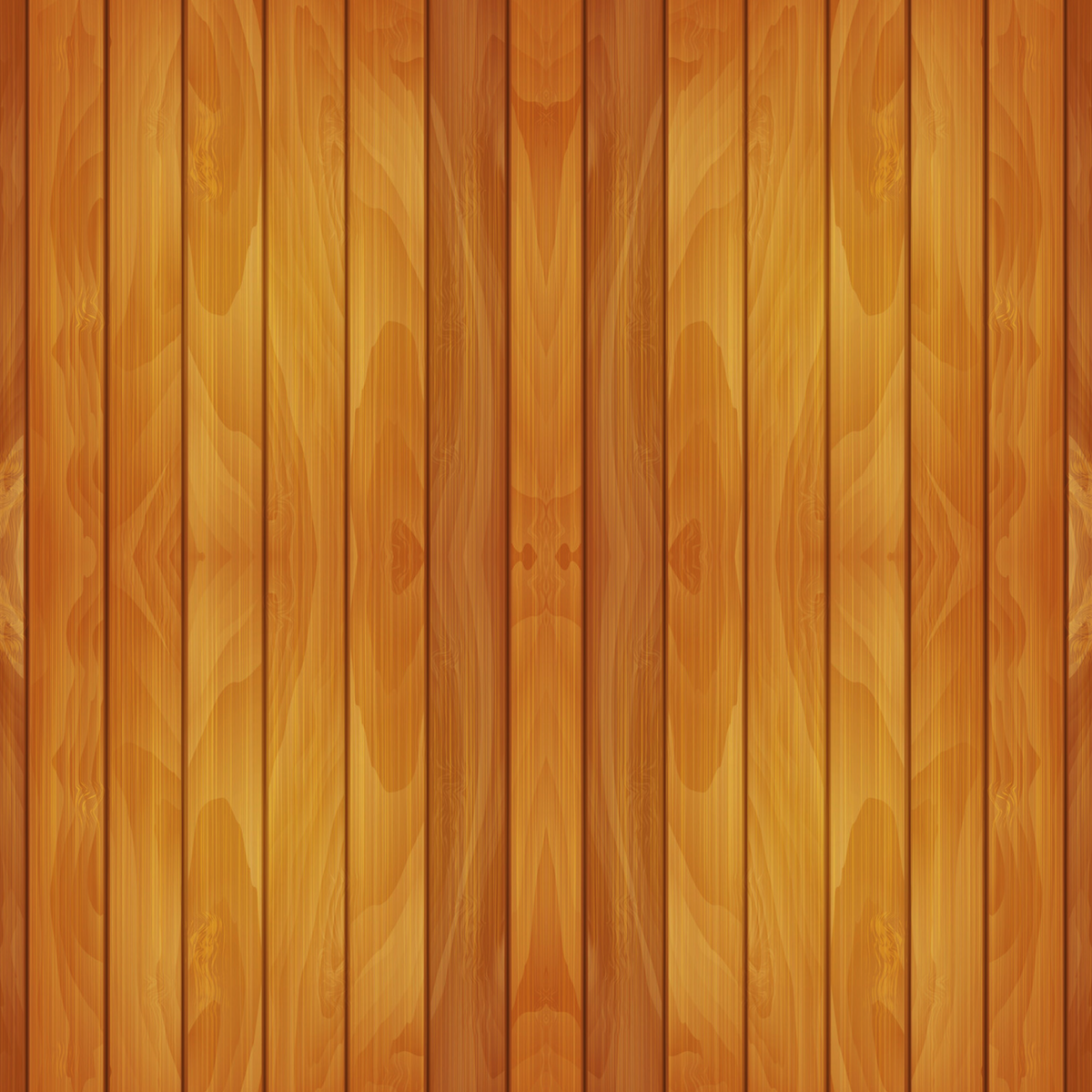 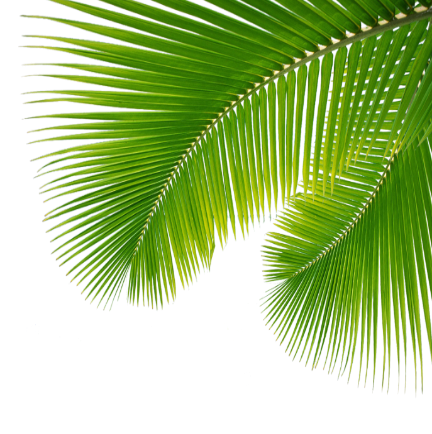 Chào mừng quý thầy cô và các em học sinh đến với tiết âm nhạc
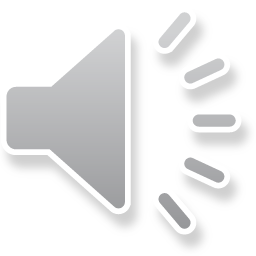 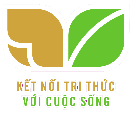 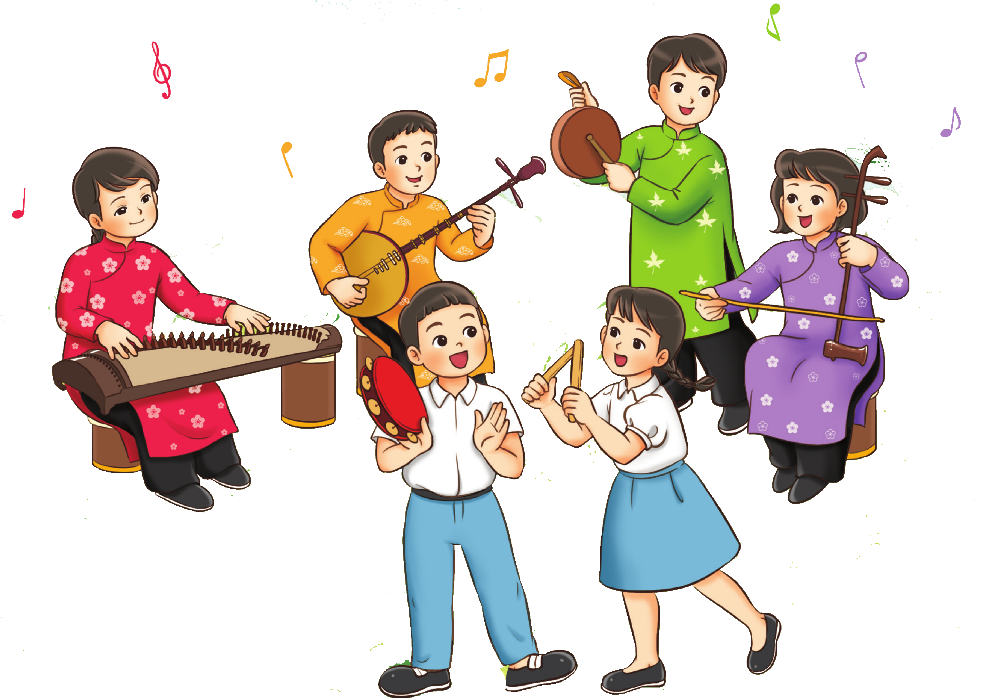 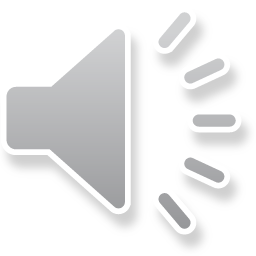 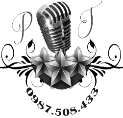 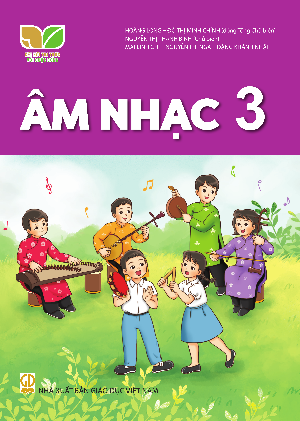 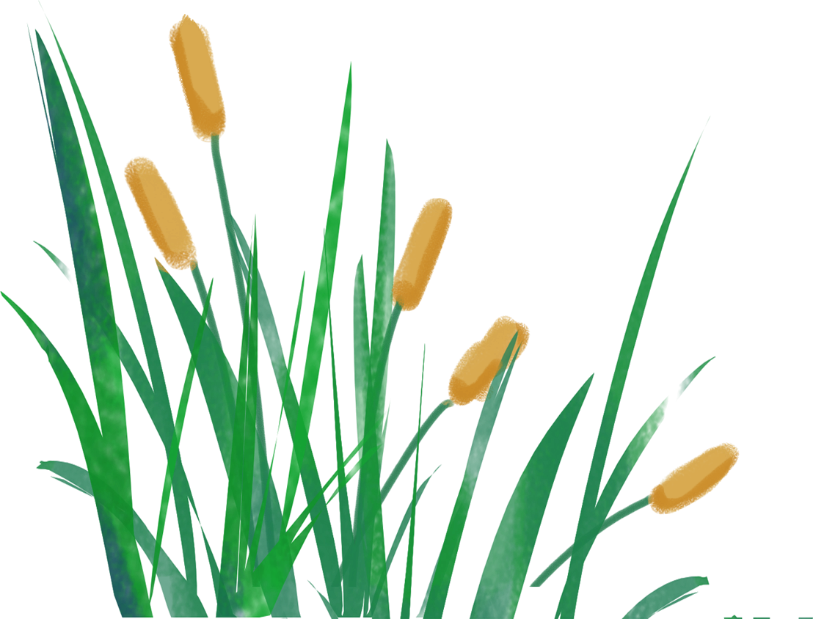 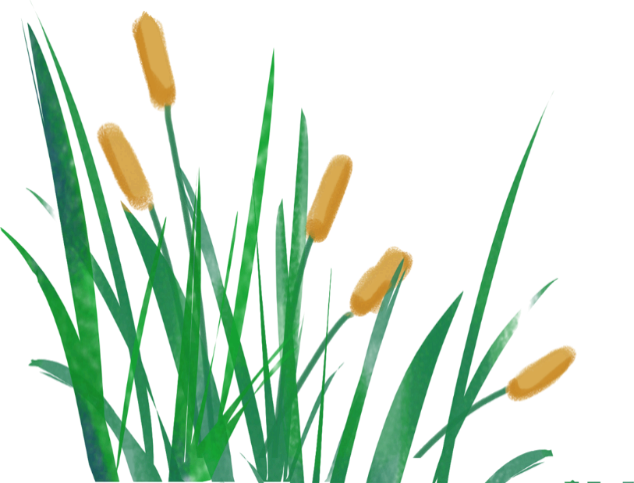 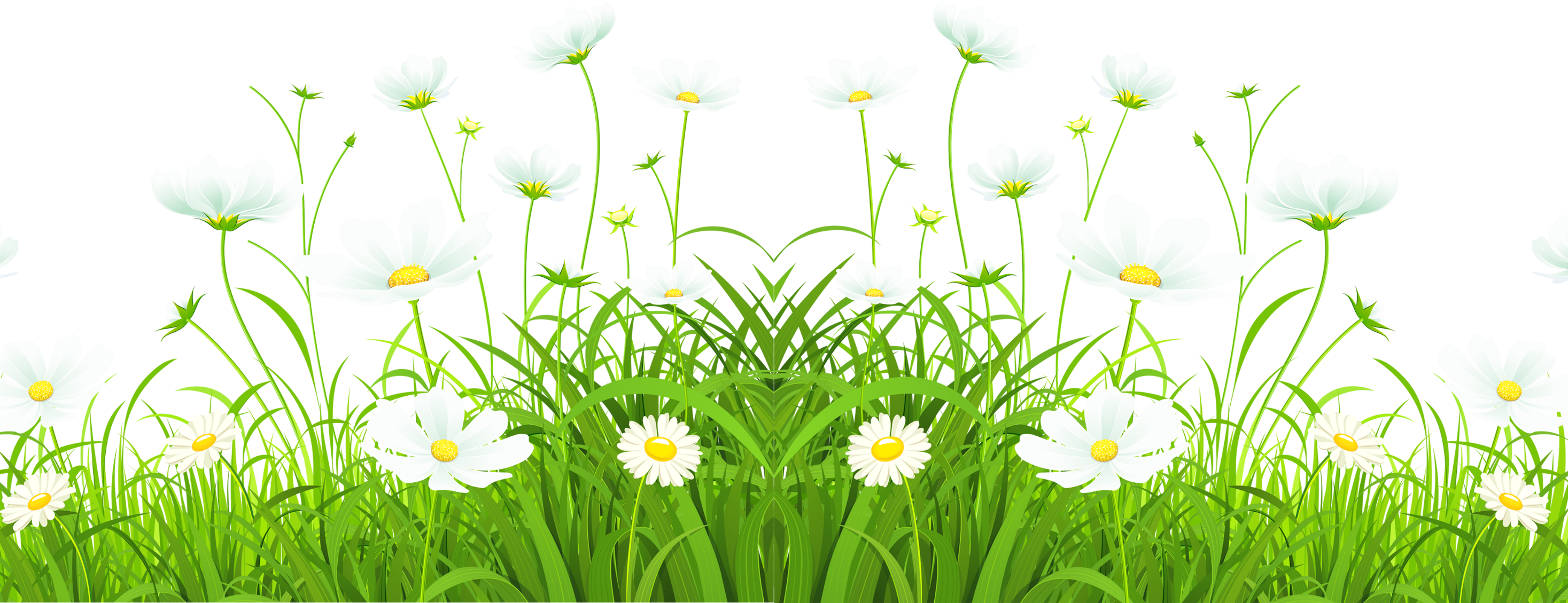 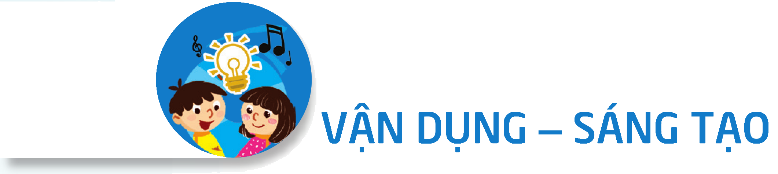 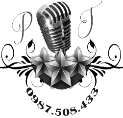 TIẾT 8
TỔ CHỨC HOẠT ĐỘNG VẬN DỤNG SÁNG TẠO
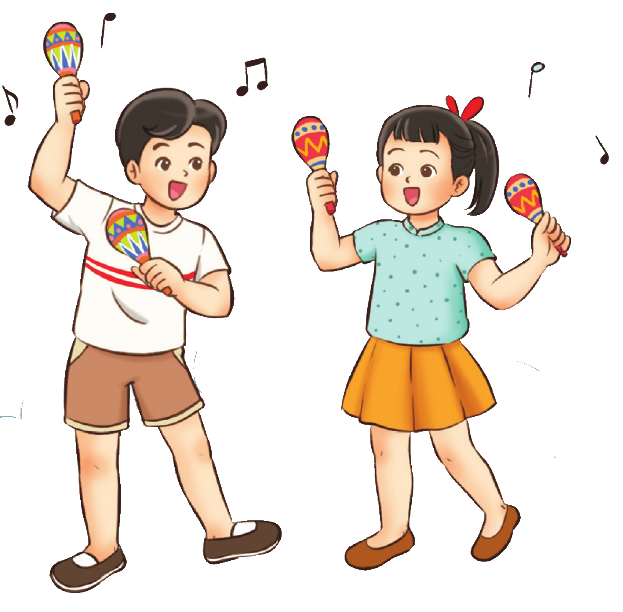 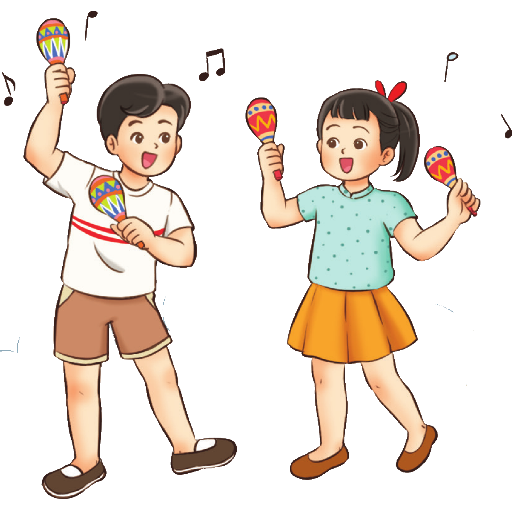 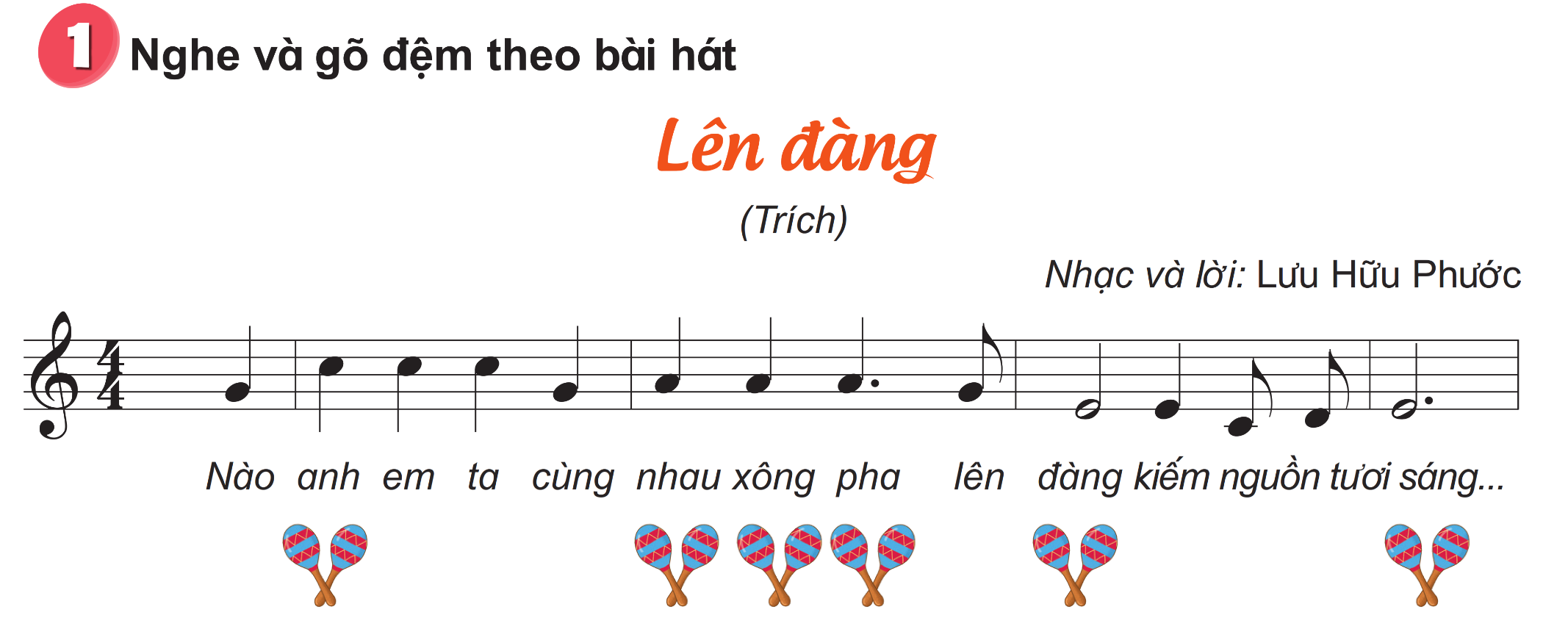 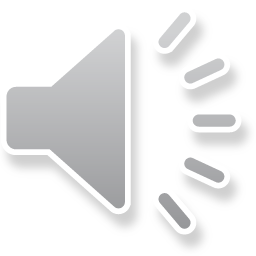 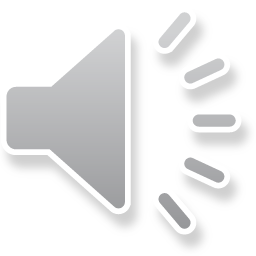 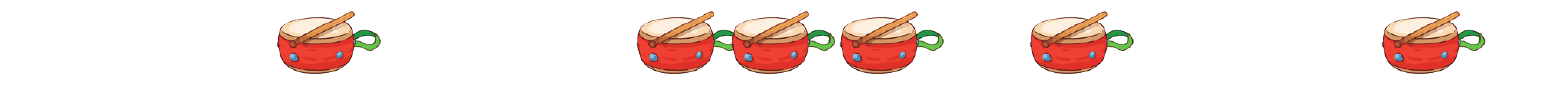 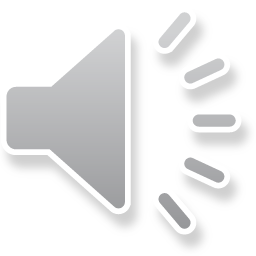 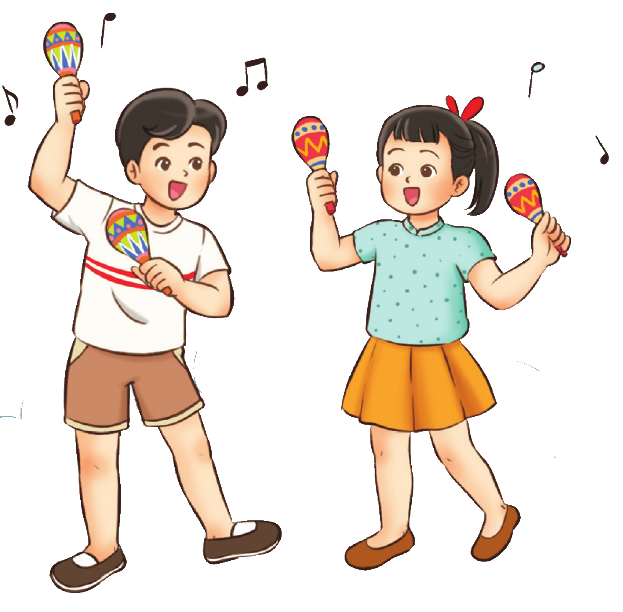 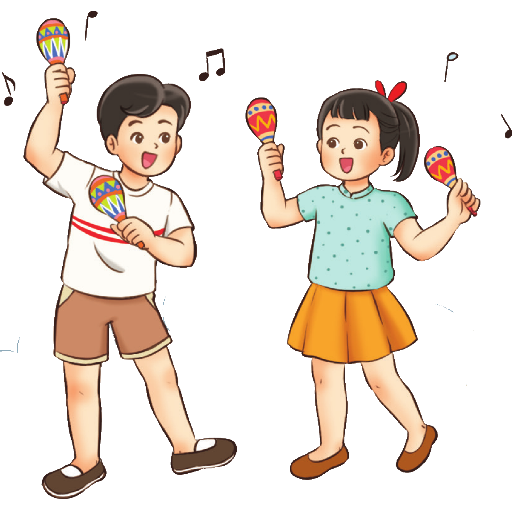 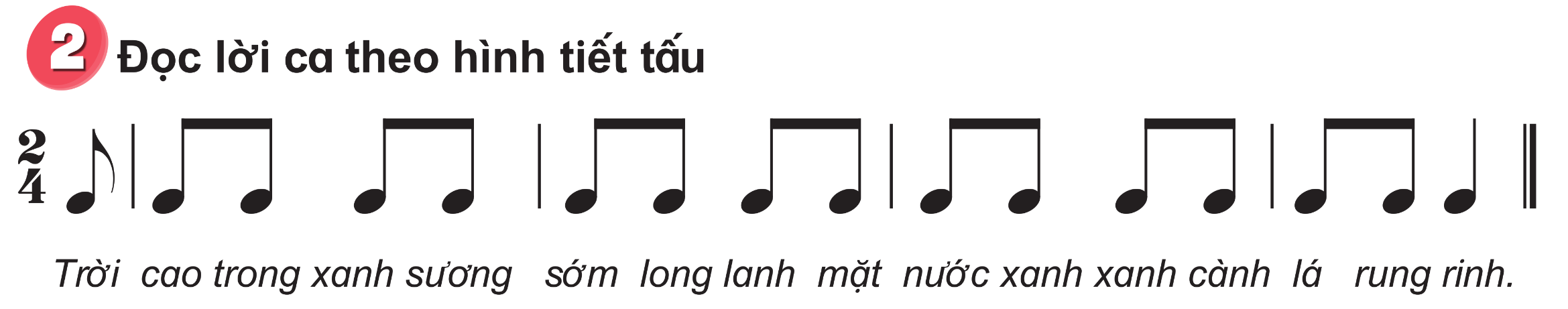 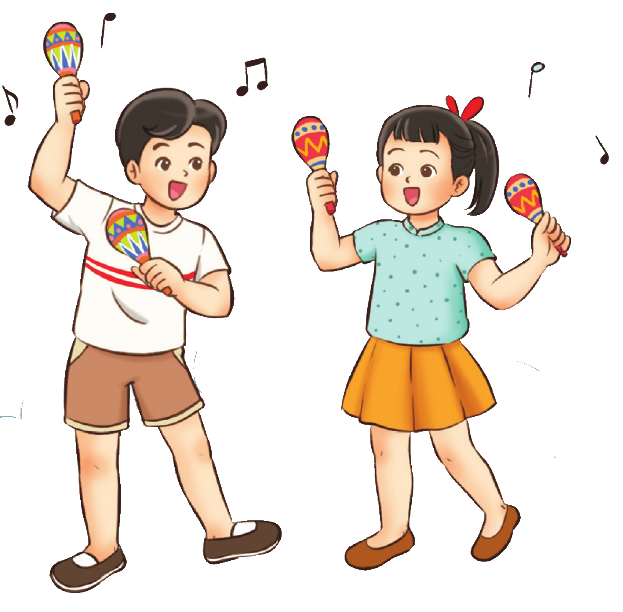 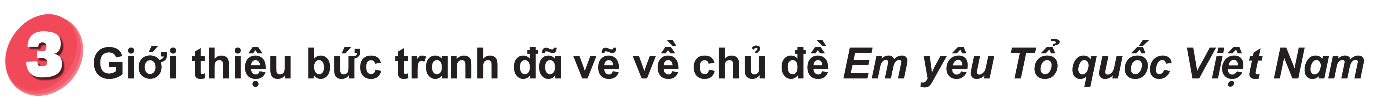 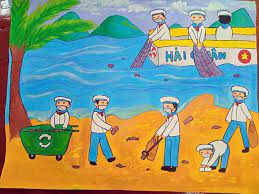 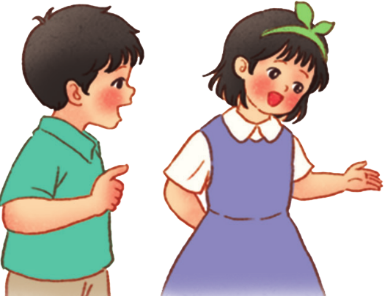 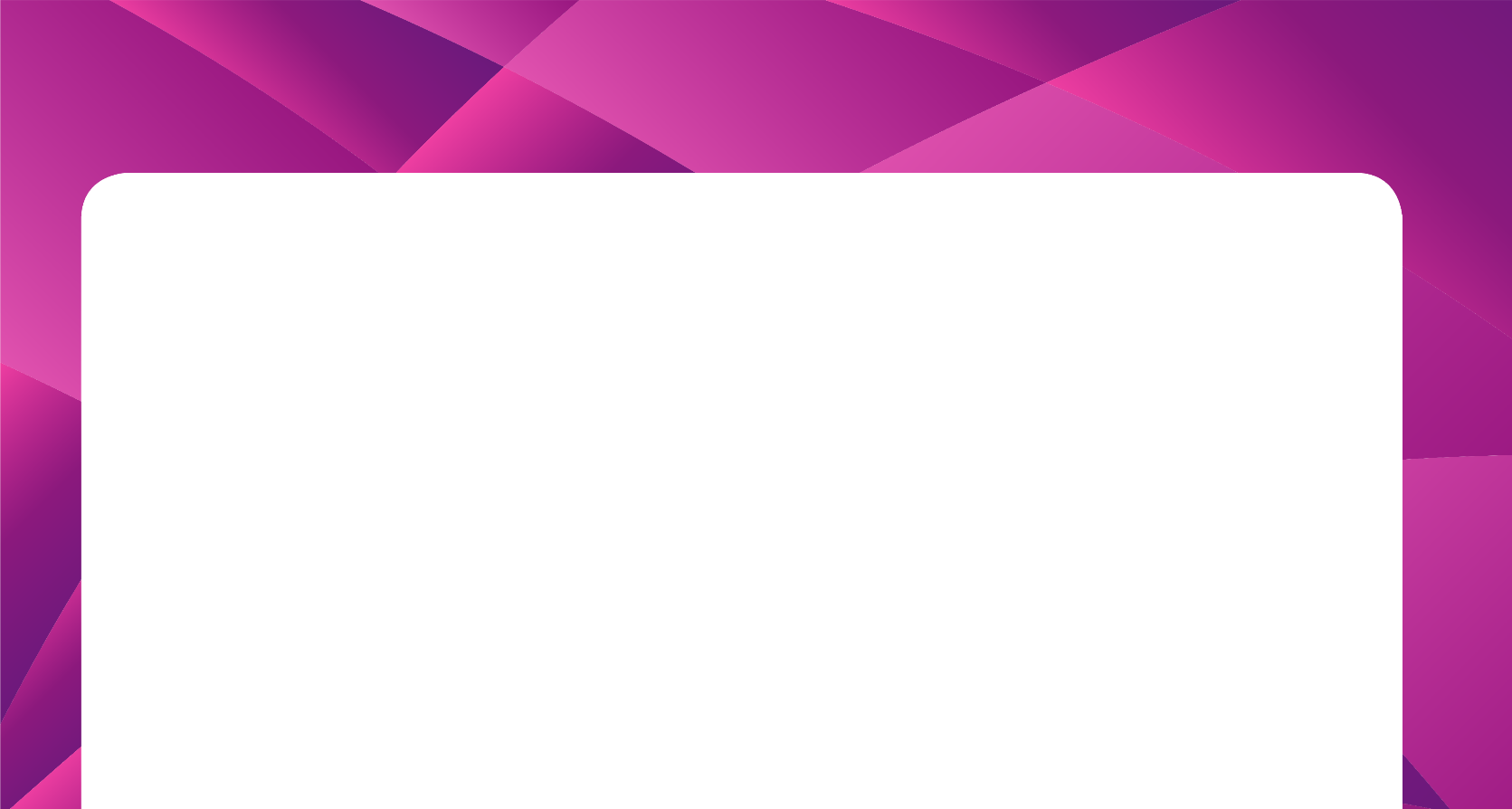 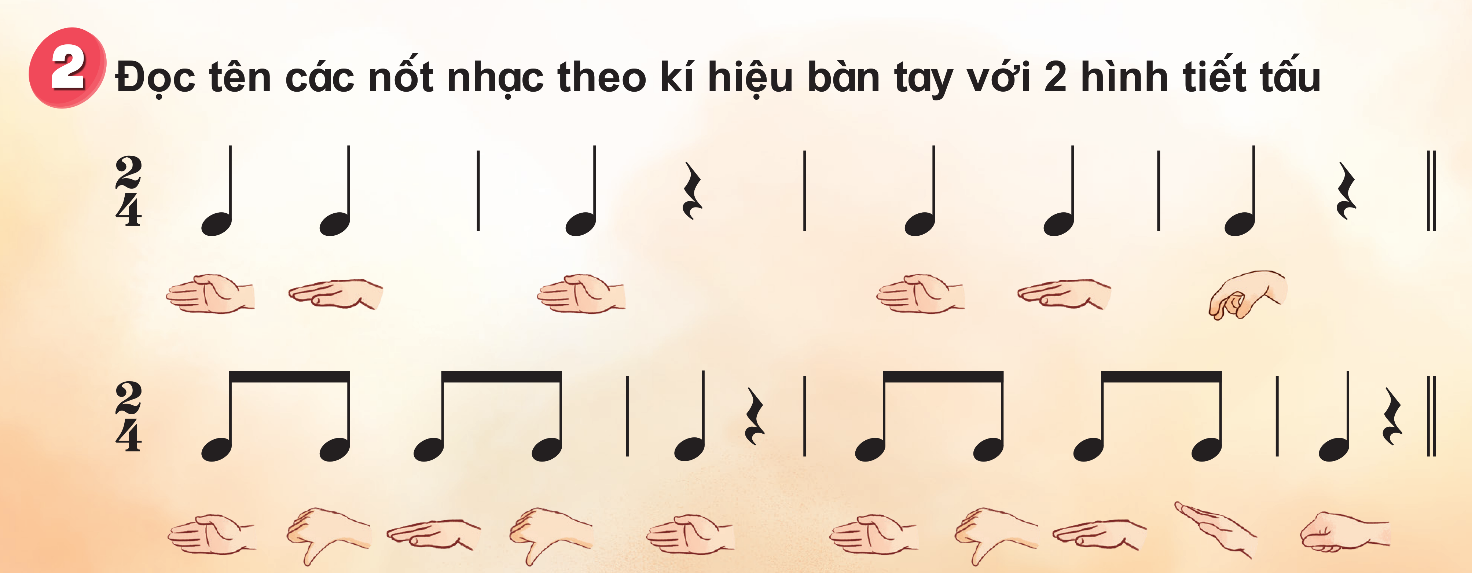 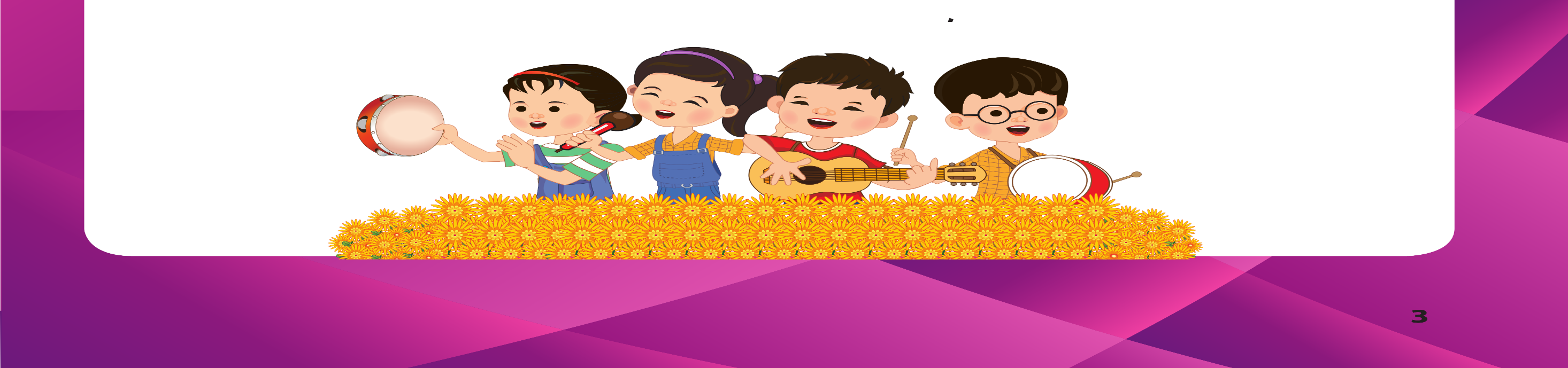 Chúc quý thầy cô mạnh khỏe
Các em học sinh chăm ngoan học giỏi
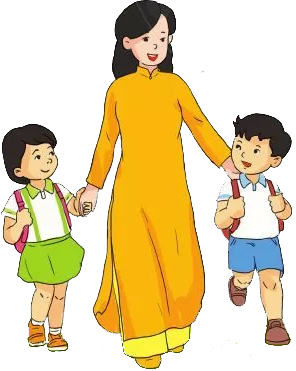 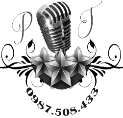